Lecture 11: Recursion
CS 51P				         October 14, 2019
Recursion
EVE
CIVIC
MADAM
AVID DIVA
STEP ON NO PETS
STRESSED DESSERTS
ABLE WAS I ERE I SAW ELBA
LIVED ON DECAF FACED NO DEVIL
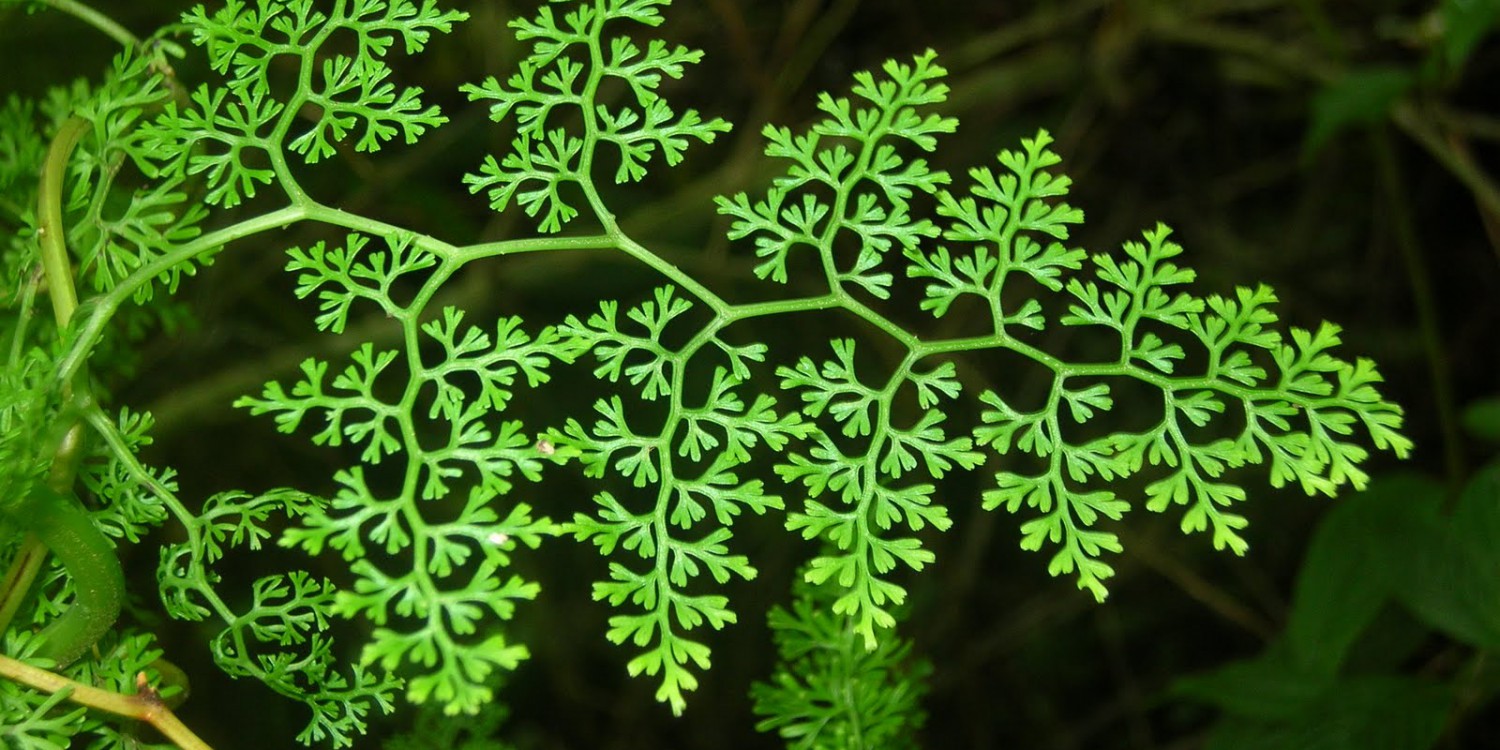 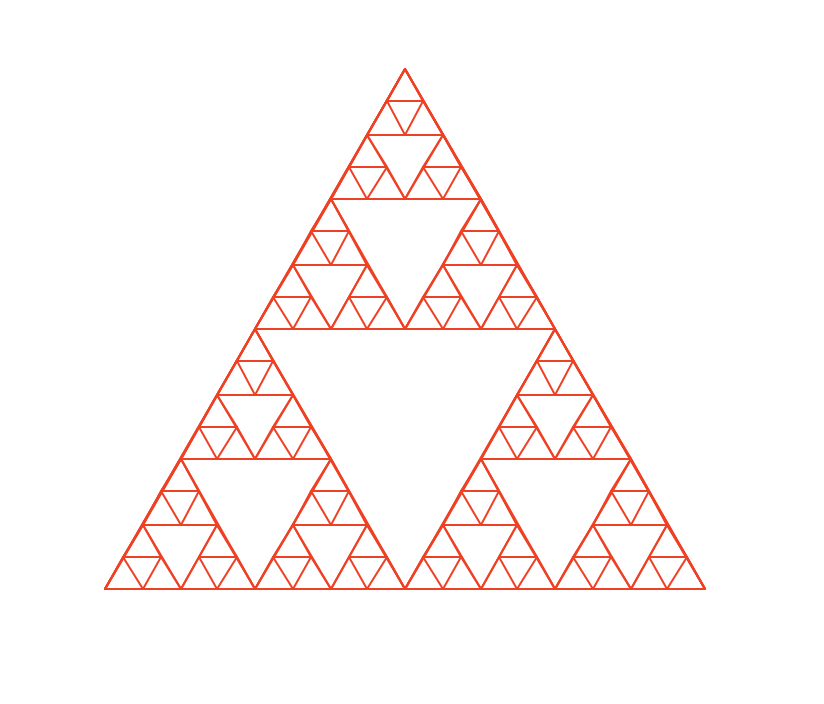 1, 1, 2, 3, 5, 8, 13, 21, ...
Writing Recursive Functions
Come up with a recursive definition of your problem
a _x_ is a _y_ plus _n_ smaller _x_s, unless it is really small, in which case it is _z_

Define a base case:
Some conditions when the function doesn't recursively call the function  (the "really small" case) 

Define a recursive case:
Some conditions when the function recursively calls itself
Make sure it calls itself with different (usually "smaller") arguments

Define the return value:
Combine answers from recursive call(s) into answer for full problem
0)
[Speaker Notes: Demo: palindrome_recursive]
base cases
4
Review: Fibonacci Numbers
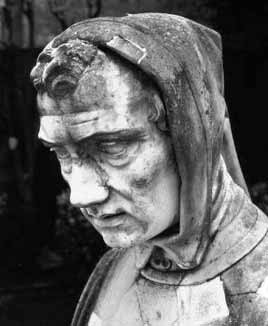 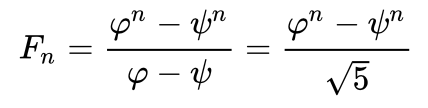 Fibonacci (Leonardo Pisano) 1170-1240?
Exponentiation
Cryptography
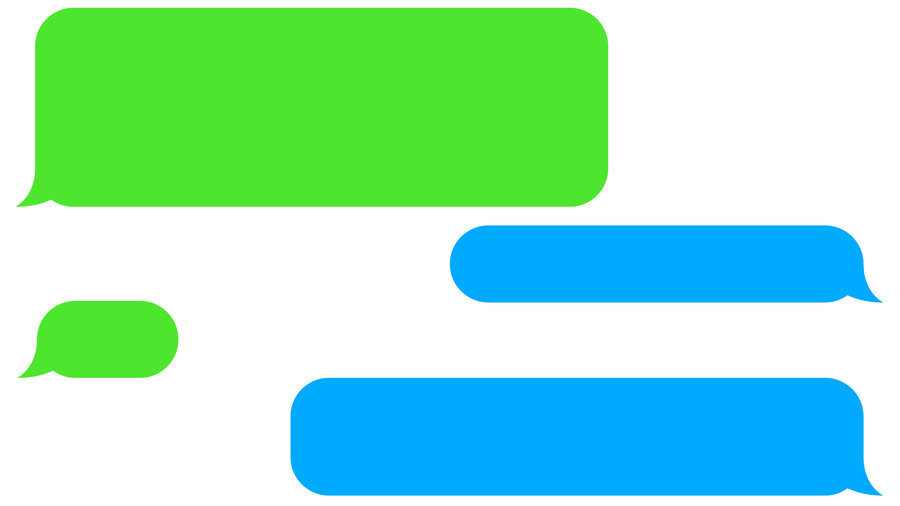 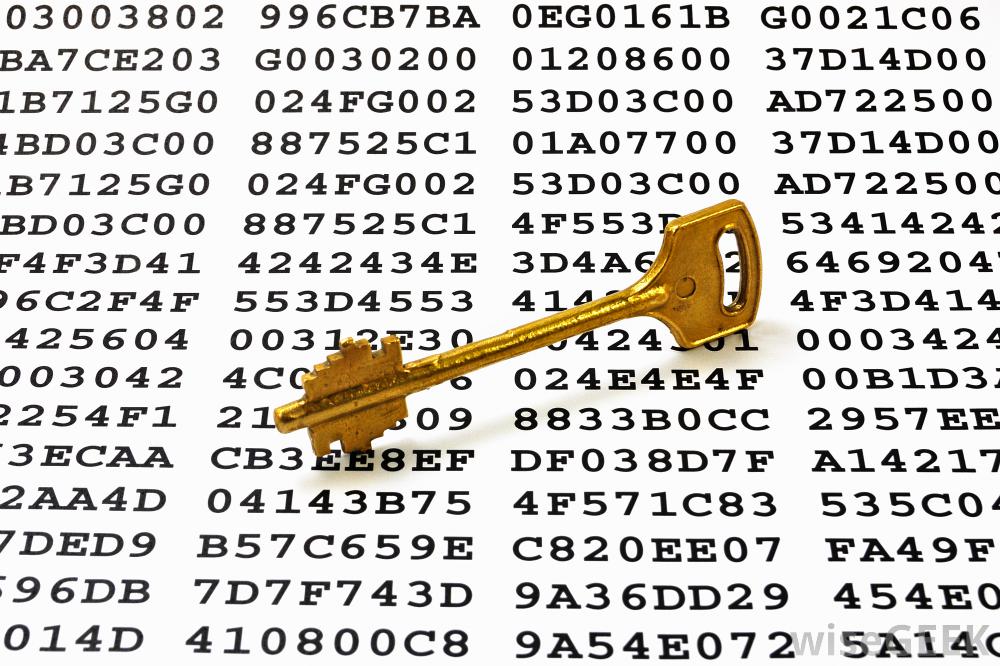 Exponentiation
Square-and-Multiply
def square_and_mult(x, n):
    # base case
    if n == 0 
        return 1

    # handle odd values
    if n % 2 == 1:
        return x * square_and_mult(x*x, (n-1)/2)

    # handle even values
    return square_and_mult(x*x, n/2)
We can recursively compute exponentiation with square 
(and optional multiply) and division by 2!
Turtle graphics
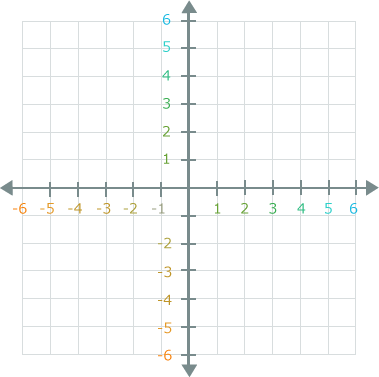 Recursive Graphics
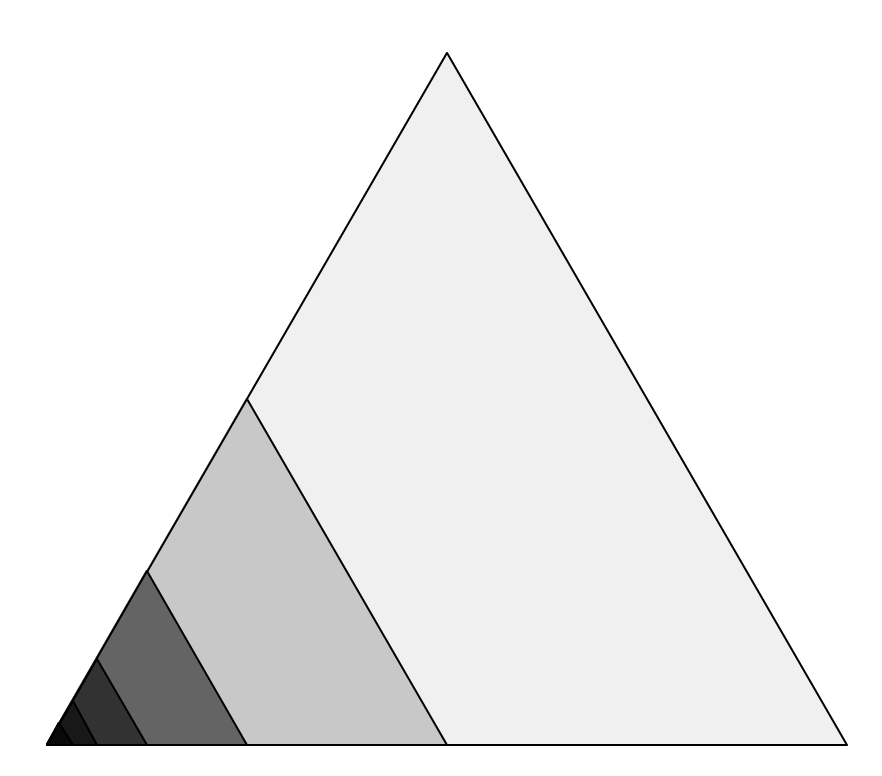 [Speaker Notes: Example: define recusively
Example: implement with turtle
Example: implement with turtle and return count]
Counting Triangles
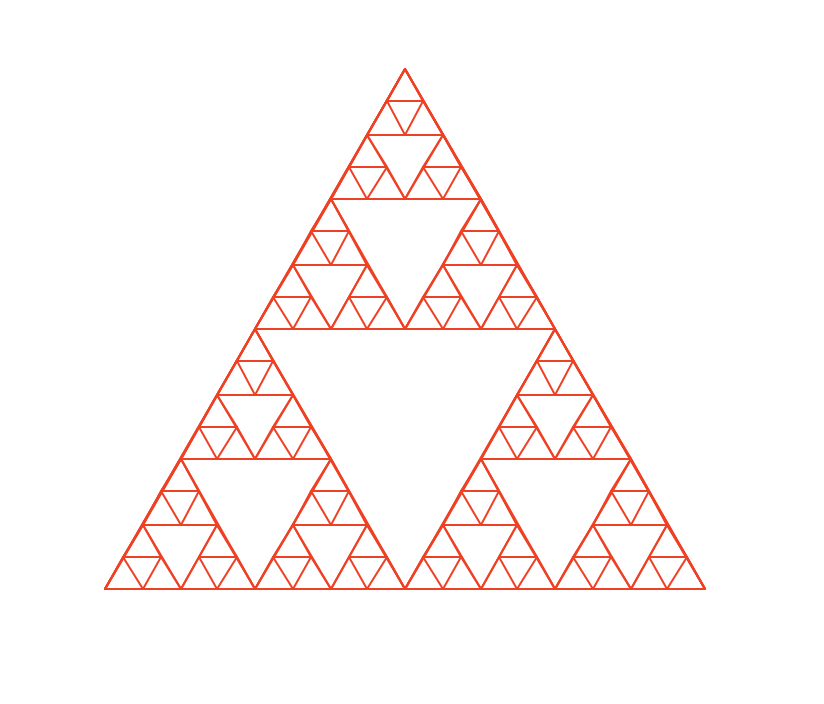 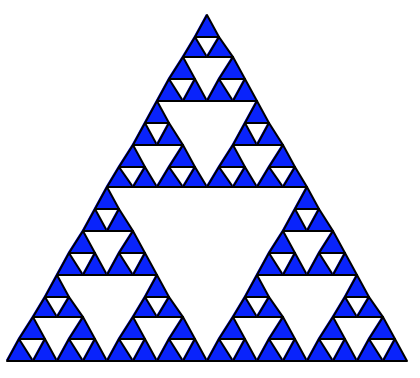 [Speaker Notes: Exercise: define recursively
Example: implement
Exercise: implement with count]
Triangle Pyramid
[Speaker Notes: Exercise: define & implement]